Two way communication
Effective communication 
Anchoring position
More energy
Size of audience 
Use methods and aids 
Begin with end in mind 
Role of facilitator
Behavioral change
Speaker Vs Trainer
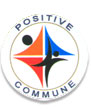 SUDAS KANNOTH
POSITIVE COMMUNE
Soft skill training team
Thank You
sudaskannoth@gmail.com
 944  711  4001